III ежегодная специализированная конференция по внедрению CIM в электроэнергетике
08-10 февраля 2023 года
Филиал АО «СО ЕЭС» Тюменское РДУ
Опыт реализации пилотных проектов информационного обмена в формате CIM-XML в деловых процессах, связанных с предоставлением субъектами электроэнергетики информации, необходимой для оперативно-диспетчерского управления
Главный специалист ОССМЗУиЦСПА СЭР Филиала АО «СО ЕЭС» Тюменское РДУ
Жаврид Наталья Сергеевна
Ведущий эксперт САСДУ Филиала АО «СО ЕЭС» ОДУ Урала
Шевчук Сергей Андреевич
2
Деловые процессы, выполняемые с применением CIM в ФилиалеАО «СО ЕЭС» Тюменское РДУ
Взаимодействие с субъектами электроэнергетики
Пилотные проекты с АО «Россети Тюмень»
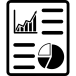 Информационный обмен в соответствии с ГОСТ Р 58651
Перспективные деловые процессы
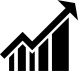 Специализированное ПО
CIM-портал
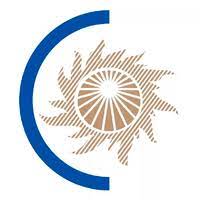 Взаимодействие с ДЗО «Россети»
Тиражирование решений пилотных проектов с АО «Россети Тюмень»
Пилотный проект с ЦПМЭС
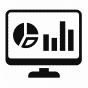 CIM
2
Взаимодействие с ДЗО «Россети» в ОЗ Тюменского РДУ
3
Результаты:
Взаимодействие Тюменского РДУ с субъектами электроэнергетики
4
В соответствии с изменениями в Правилах предоставления информации, необходимой для осуществления оперативно-диспетчерского управления в электроэнергетике, утвержденных Приказом Минэнерго России от 13.02.2019 №102, в редакции Приказа Минэнерго России от 14.04.2022 № 325, начиная с 1 января 2024 г. предоставление в диспетчерские центры информации, предусмотренной пунктом 4а Правил, должно осуществляться в формате CIM.
!
Разработаны совместные планы-графики организации процесса предоставления фрагмента модели в формате CIMXML
Получены списки сотрудников, ответственных за внесение изменений на CIM – портале.
Сотрудники зарегистрированы, организован доступ к порталу.
Организована опытная эксплуатация предоставления информации через веб-интерфейс CIM-портала.
5
Взаимодействие Филиала АО «СО ЕЭС» Тюменское РДУ и АО «Россети Тюмень» при обмене данными ИМ
Результаты:  
В апреле 2022 г. завершены работы по реализации информационного обмена расширенным набором данных в соответствии с серией ГОСТ 58651.
В мае 2022 г. определен перечень и организована работа перспективных деловых процессов с использованием CIM обмена.
Информация по результатам контрольных замеров и внеочередных замеров
Информация о режимах заземления нейтралей силовых трансформаторов
Списки работников, допущенных к производству переключений и ведению оперативных переговоров
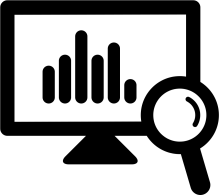 Перспективные деловые процессы
Предоставление информации по результатам контрольных замеров и внеочередных замеров
6
Проработку вопросов автоматизации предоставления данных о нагрузках, включенных в ГАО, и объемах УВ автоматики целесообразно осуществлять на последующих этапах ввиду неготовности профиля ИМ и ПО к приему и использованию таких данных.
!
Предоставление информации по результатам контрольных замеров и внеочередных замеров
7
Россети
СО ЕЭС
ОИК СК-11
ТМ
TNA
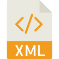 Данные КЗ
ПО «Замер»
ССПИ
Проект TNA для обработки КЗ
Информационная модель
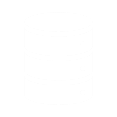 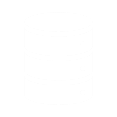 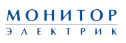 Данные КЗ от других субъектов
Ручной ввод
Основные принципы предлагаемого решения
Внести изменения в деловой процесс – получать данные не пофидерно, а только для оборудования 110 кВ и выше (для Т/АТ – также по сторонам СН и НН)
Данные должны передаваться в виде переменных состояния, привязанных к полюсам оборудования с идентификацией по mRID
Получаемые данные должны импортироваться в TNA АО «СО ЕЭС» и не требовать доработки
[Speaker Notes: В докладе обязательно на словах кратко рассказать, как и в какой форме в настоящий момент принимается информация, как обрабатывается и как используется дальше.
Также обязательно упомянуть, что для других субъектов подготовлены предложения по порядку взаимодействия]
Предоставление информации по результатам контрольных замеров и внеочередных замеров
8
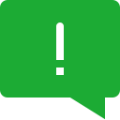 Для предоставления информации техническая возможность имеется, однако в результате тестирования выявлен ряд проблем и особенностей формата передачи
Результаты тестирования
Мероприятия
Невозможность применения xml-файла в TNA
Сформировать и направить в  АО «Россети Тюмень» требования к выгружаемым данным из  ПО Замеры
Отсутствует отображение на графике, лишь в табличных формах TNA
Провести совещание между  Филиалом  АО «СО ЕЭС» Тюменское РДУ, Филиалом  АО «СО ЕЭС» ОДУ Урала, АО «Россети Тюмень» и  АО «Монитор Электрик
Объем информации в xml-файле больше требуемого
Проблема приема-передачи информации по нагрузке
Разработать и утвердить двухэтапный План-график
Обмен информацией при определении и изменении режимов заземления нейтралей силовых трансформаторов
9
Формирование проекта
Регламент 
взаимодействия АО «СО ЕЭС»
и сетевых организаций, являющихся дочерними обществами ПАО «Россети», 
при определении и контроле режима заземления нейтралей силовых трансформаторов высшим классом напряжения 110, 220 кВ
 
Утвержден 29.12.2017
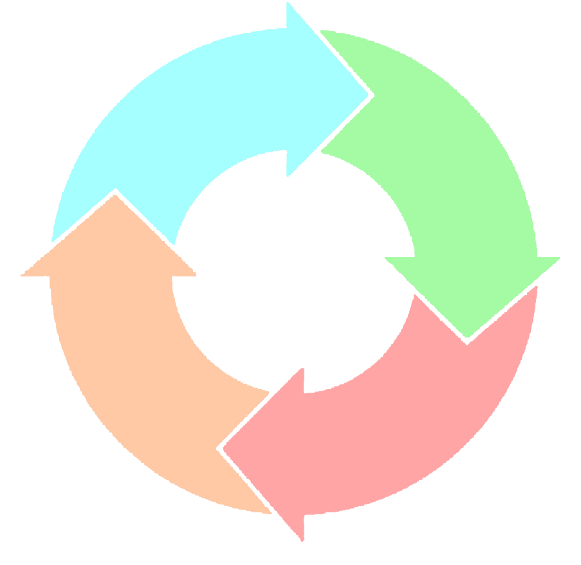 Рассмотрение
Расчет и выбор параметров настройки
Согласование изменений
Утверждение перечня
Корректировка
Деловой процесс по согласованию и утверждению режимов заземления нейтралей силовых трансформаторов между филиалами АО «СО ЕЭС» и сетевыми организациями (ДЗО ПАО «Россети») является итерационным
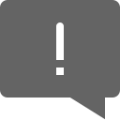 Внесение изменений в Перечень проводится ежегодно и при наступление определенных обстоятельств (при появлении новых характерных ремонтных схем, не учтенных в перечне, при вводе в работу / замене / выводе из эксплуатации силовых трансформаторов), т.е. частота изменений незначительна
Обмен информацией при определении и изменении режимов заземления нейтралей силовых трансформаторов
10
Получение информации по режимам заземления нейтралей для нормальной схемы организовано в  рамках  предоставления  данных  по Приказу Минэнерго №102  в  соответствии  с ГОСТ Р 58651
АО «Россети Тюмень» и АО «ЕЭСК» для передачи соответствующей информации в РДУ используются следующие классы  CIM:
распредустройства (VoltageLevel) класса напряжения «Нейтраль»
Перемычка (Jumper)
Ячейка (Bay)
ЗаземлРазъединитель (GroundDisconnector)
Разрядник (SurgeArrester)
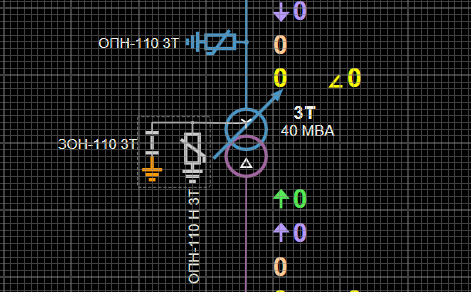 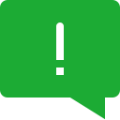 Текущий уровень автоматизации приема и обработки информации по режимам заземления нейтралей для нормальной схемы достаточен для задач АО «СО ЕЭС»
Обмен информацией при определении и изменении режимов заземления нейтралей силовых трансформаторов
11
Принятые решения:
Для автоматизации процедуры согласования и утверждения режимов заземления нейтралей трансформаторов в ремонтных схемах требуется разработка специализированного программного комплекса, что в настоящее время нецелесообразно: высокая трудоемкость реализации, низкая актуальность автоматизации
Имеется потребность в получении информации о текущем положении нейтралей трансформаторов. Целесообразно использовать имеющиеся каналы передачи телеметрической информации
Предоставление списков работников, допущенных к производству переключений и ведению оперативных переговоров
12
Согласованы подходы по описанию работников в ИМ
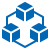 Утвержден план-график
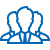 1
3
2
4
Подготовлены требования к программному обеспечению
АО «СО ЕЭС»
Разработаны методические указания
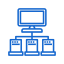 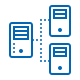 12
Предоставление списков работников, допущенных к производству переключений и ведению оперативных переговоров
13
Для предоставления списков персонала техническая возможность имеется, произведены тестовые обмены, но необходима доработка ПО и справочников для дальнейшего использования информации в деловых процессах АО «СО ЕЭС»
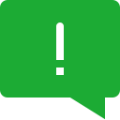 В настоящий момент разработан проект методических указаний, формализующих следующие вопросы:
Описание организационной структуры предприятий
Назначение ролей персонала, привязка оперативно-выездных бригад к нескольким энергообъектам
Правила создания и удаления объектов ИМ для новых и увольняющихся сотрудников
Необходимые меры по защите персональных данных
Предоставление списков работников, допущенных к производству переключений и ведению оперативных переговоров
14
Описание организационной структуры предприятий
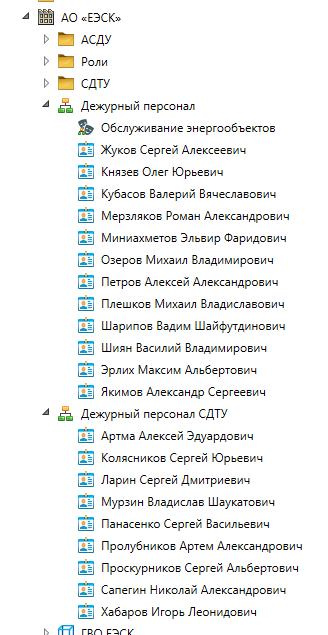 Организация


Подразделения


Персонал
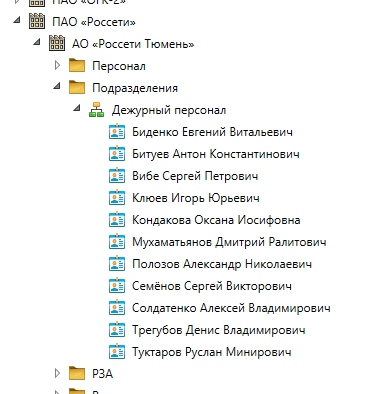 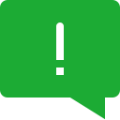 В информационной модели СО используется упрощенная организационная структура, планируется перейти на использование реальной структуры предприятия
Предоставление списков работников, допущенных к производству переключений и ведению оперативных переговоров
15
Привязка оперативно-выездных бригад к нескольким энергообъектам
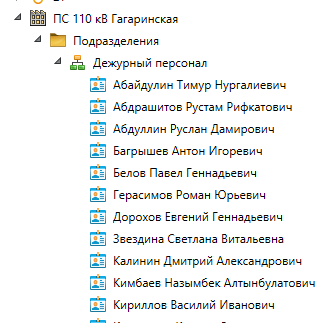 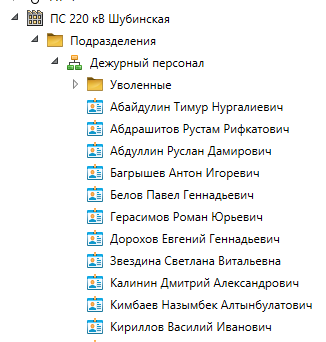 В настоящий момент приходится дублировать персонал ОВБ под разными энергообъектами, предлагается реализовать возможность привязки одного сотрудника к нескольким энергообъектам путем доработки профиля ИМ
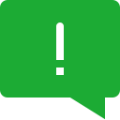 Предварительные результаты пилотных проектов
16
Предоставление списков работников
Предоставление информации о КЗ
Обмен информацией о заземлении нейтралей трансформаторов
Выработано техническое решение, проведены тестовые обмены
Проведено определение вариантов решения
Проведен анализ делового процесса.Достаточный уровень автоматизации для обработки информации по режимам заземления нейтралей в нормальных схемах, в т.ч. Для формирования математической расчетной модели сети
Прорабатывается план-график реализации (требует согласования с внешним разработчиком)
Разработан проект методических указаний по моделированию
Прорабатываются технические решения по модернизации ПО и справочников
Актуальные вопросы по информационному обмену
17
Необходимы инструменты автоматизации проверки фрагментов ИМ по расширенному профилю, включая функционал автоматического назначения идентификаторов объектов
Требуется актуализация Регламента взаимодействия Филиалов АО «СО ЕЭС» и дочерних обществ ПАО «Россети» при обмене данными информационных моделей электрической сети:
в части моделирования и обмена информации перспективного оборудования;
в части регламентных работ по предоставлению фрагмента ИМ, проверки, устранению замечаний по результатам проверки ИМ;
в части обмена информацией о работниках, занимающихся сопровождением ИМ 
Для присоединения к процессу других субъектов актуальна разработка типового Регламента взаимодействия при обмене данными ИМ
Требуется поднятие статуса Методических указаний по цифровому моделированию электрических сетей до отраслевого стандарта
Требуется проработка и обсуждение предложений по взаимодействию с субъектами в части предоставления результатов контрольных и внеочередных замеров
Необходимо регулярно проводить очные встречи специалистов, задействованных в деловых процессах, и разработчиков ПО для обмена опытом
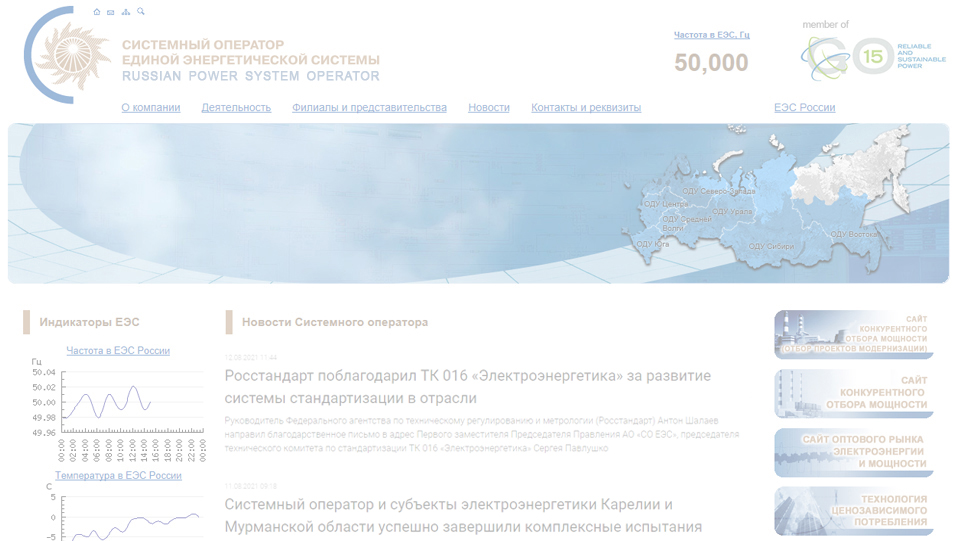 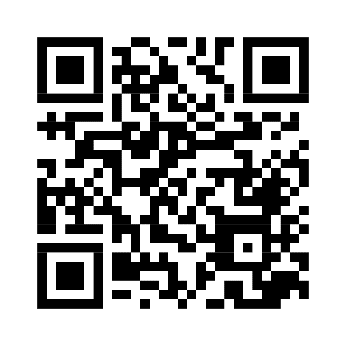 www.so-ups.ru
Оперативная информация о работе ЕЭС России
Спасибо за внимание
Жаврид Наталья Сергеевна
e-mail: ZhavridNS@tumrdu.so-ups.ru,тел. 8(3462) 76-23-47, +7-922-602-14-55
Шевчук Сергей Андреевич
e-mail: shevchuk@ural.so-ups.ru, тел:8(343)359-23-24